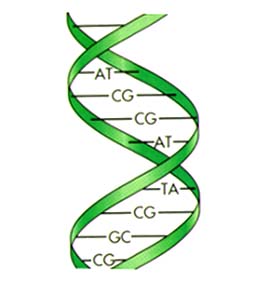 Medical Genetics2nd February 2010
Carrie Iwema, PhD, MLS
Information Specialist in Molecular Biology
Health Sciences Library System
University of Pittsburgh

http://www.hsls.pitt.edu/guides/genetics
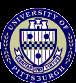 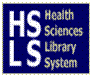 QUESTION:
?...how to locate the relevant genetic information about a particular disorder…?
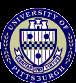 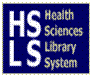 www.hsls.pitt.edu/guides/genetics
Useful (free) Online Resources (1):
search.HSLS.MolBio 
  Molecular databases & tools search engine, U.Pitt
NCBI Entrez Gene
Searchable database of genes
Online Mendelian Inheritance in Man (OMIM) 
  Compendium of human genes and genetic phenotypes
GeneTests 
  Medical genetics information resource
GARD
Molecular Genetic and Rare Disease Information Center
Genetic Tools
  Genetics through a primary care lens
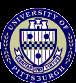 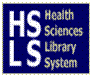 www.hsls.pitt.edu/guides/genetics
Useful (free) Online Resources (2):
BioMed Central Databases
  Catalog of biomedical databases
Genetic Association Database 
  Archive of human genetic association studies
Database of Genomic Variants
  Curated catalog of structural variants in human genome
dbGAP
  Database of Genotypes & Phenotypes
Gene Gateway
Collection of guides/tutorials on the Human Genome Project
Your Genes Your Health
  A multimedia guide to genetic disorders
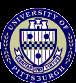 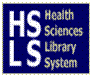 www.hsls.pitt.edu/guides/genetics
HSLS Molecular Biology Info Service
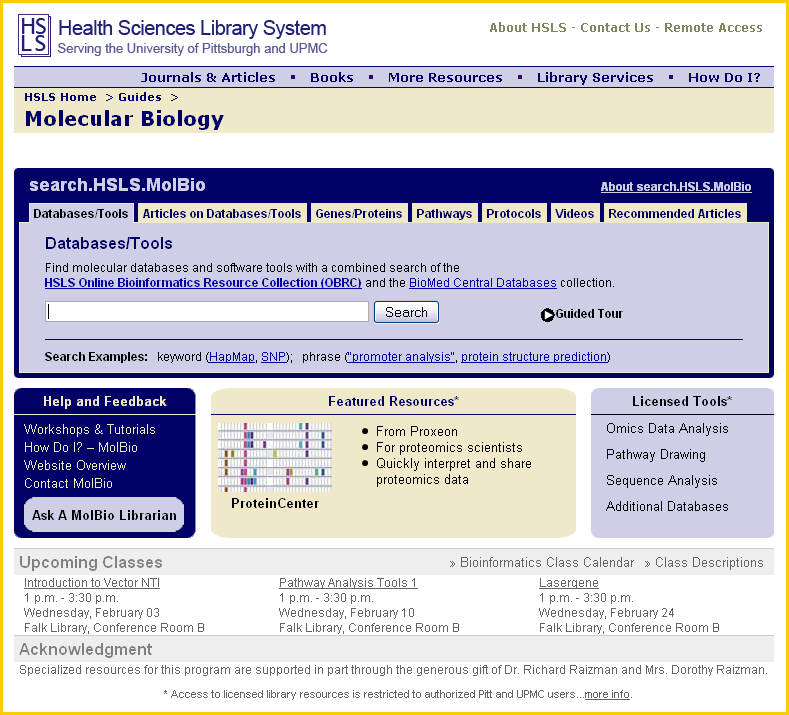 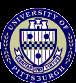 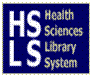 www.hsls.pitt.edu/guides/genetics
NCBI Entrez Gene
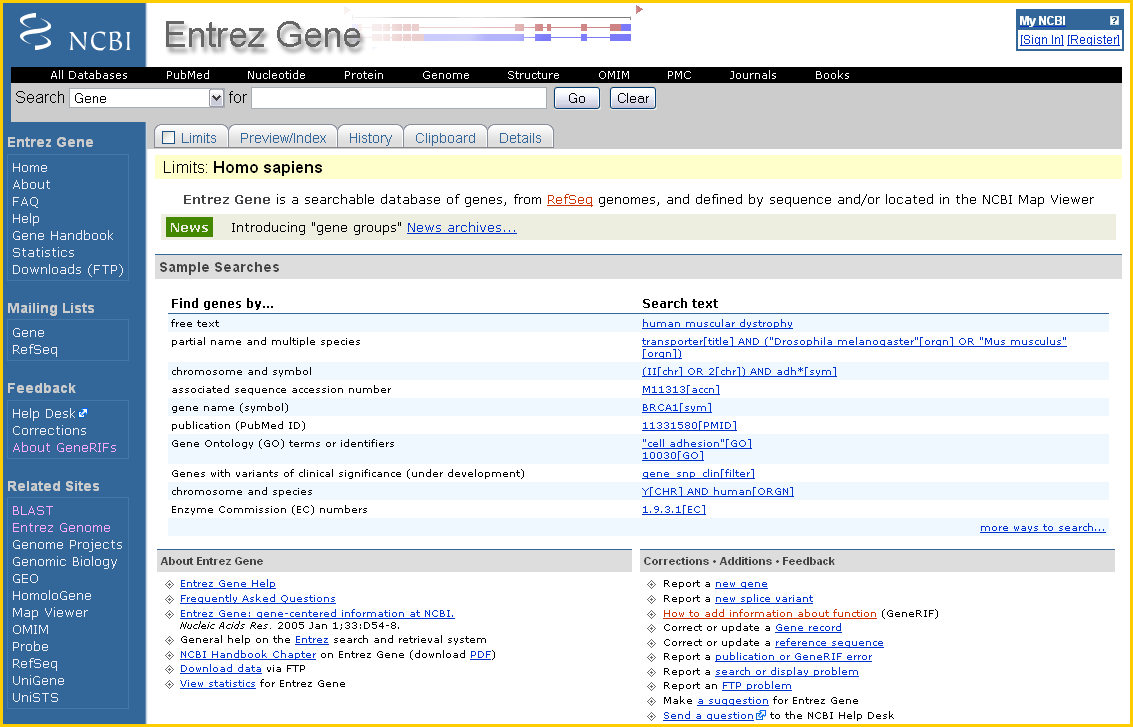 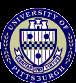 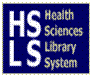 www.hsls.pitt.edu/guides/genetics
NCBI—OMIM
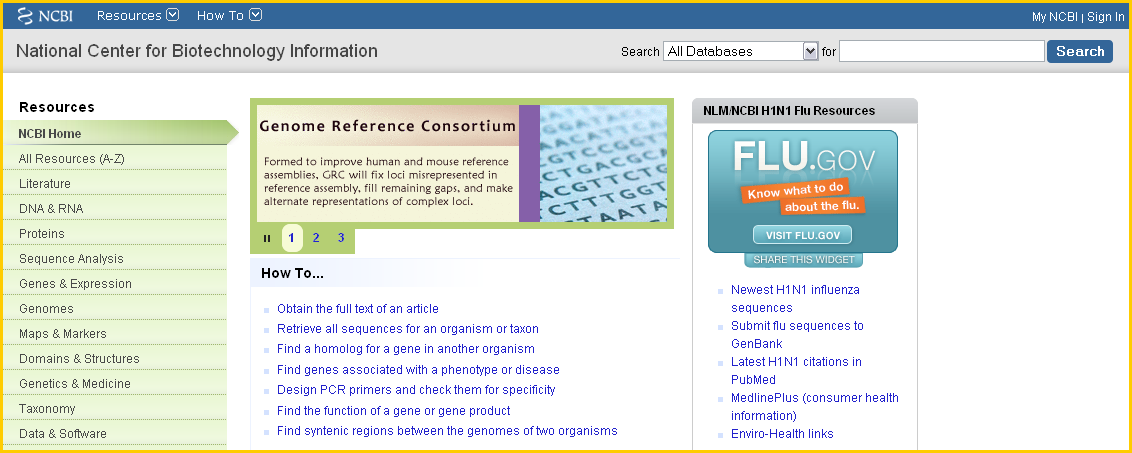 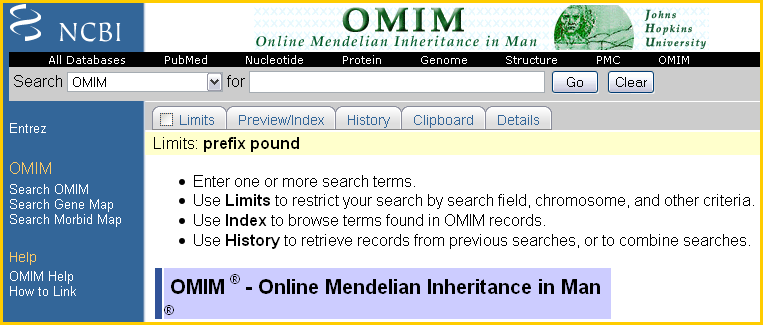 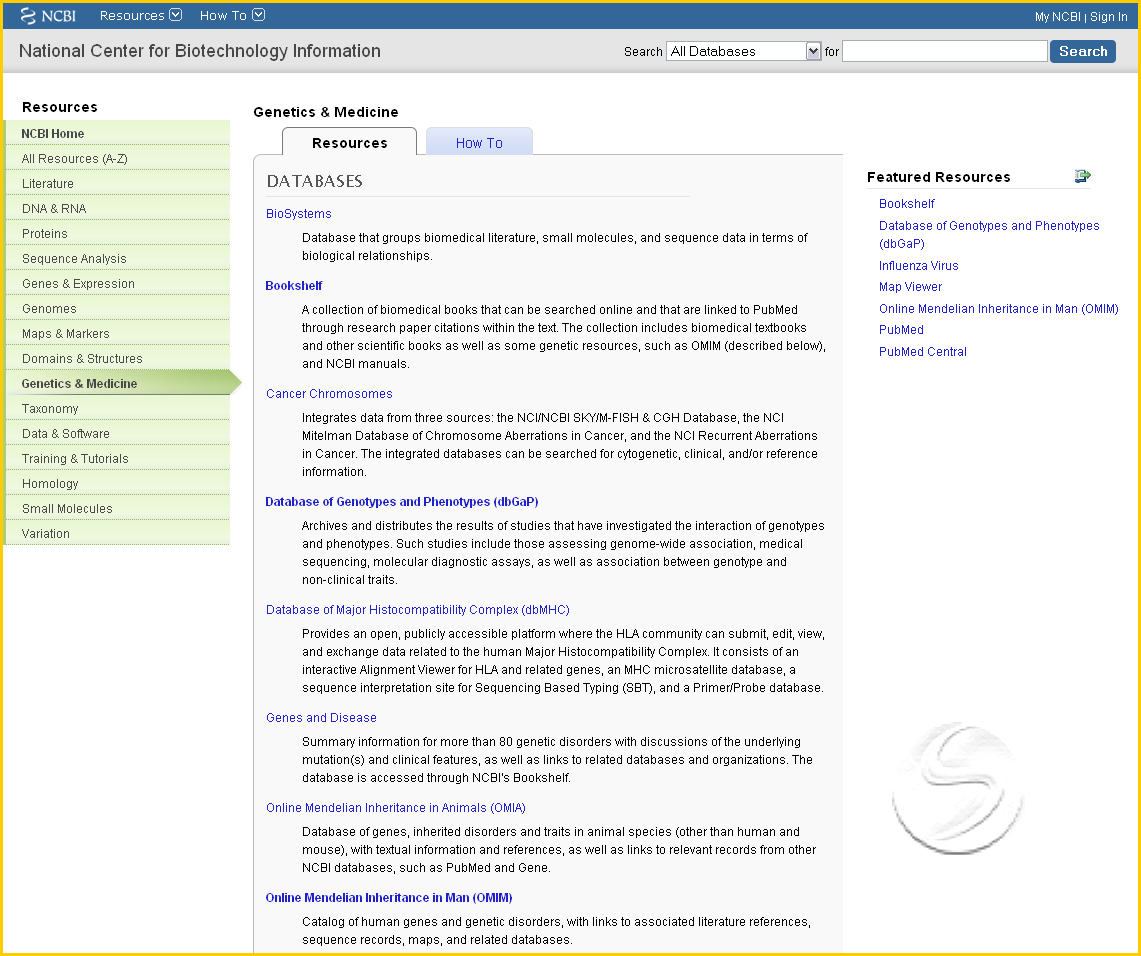 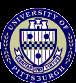 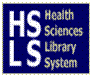 www.hsls.pitt.edu/guides/genetics
GeneTests & GeneReviews
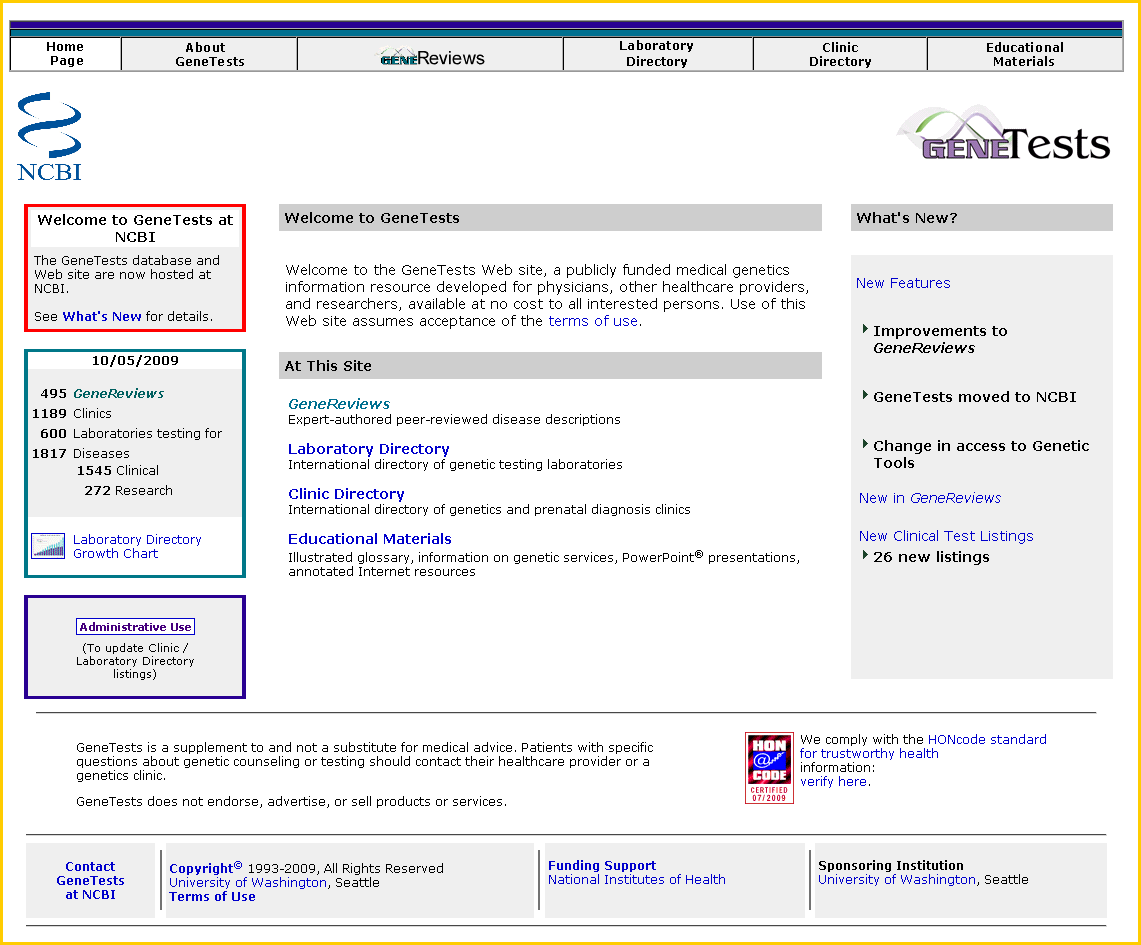 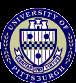 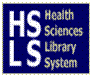 www.hsls.pitt.edu/guides/genetics
Genetic and Rare Diseases Information Center
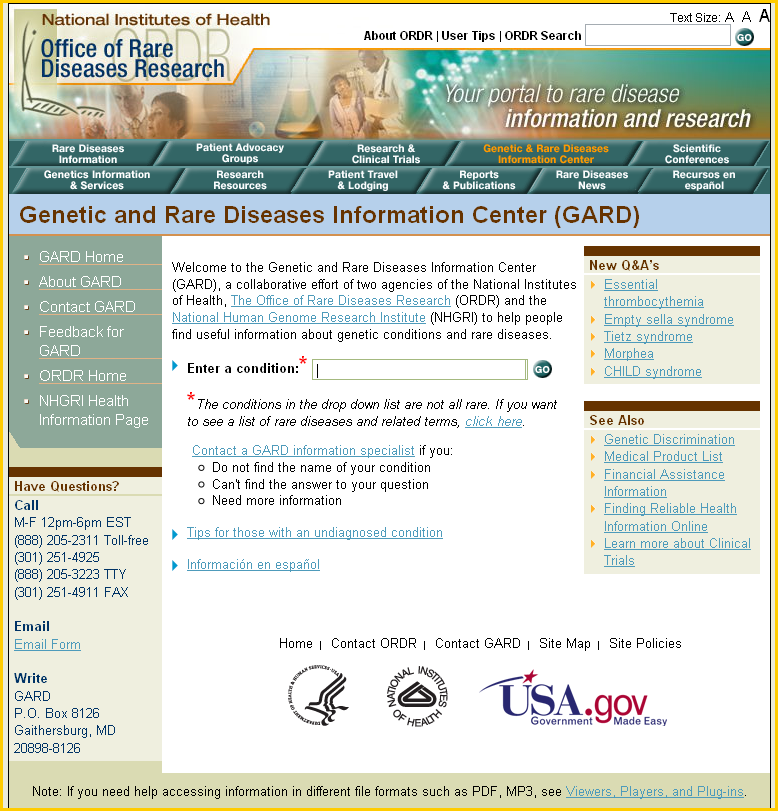 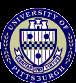 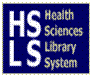 www.hsls.pitt.edu/guides/genetics
Genetic Tools
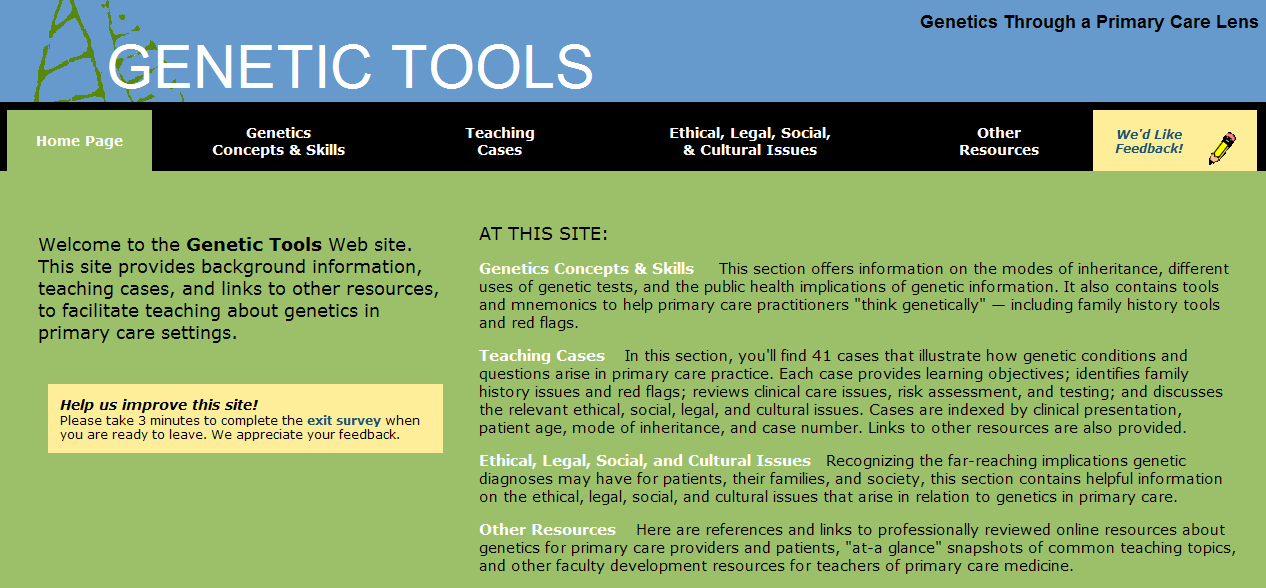 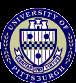 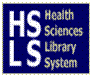 www.hsls.pitt.edu/guides/genetics
BioMed Central Databases
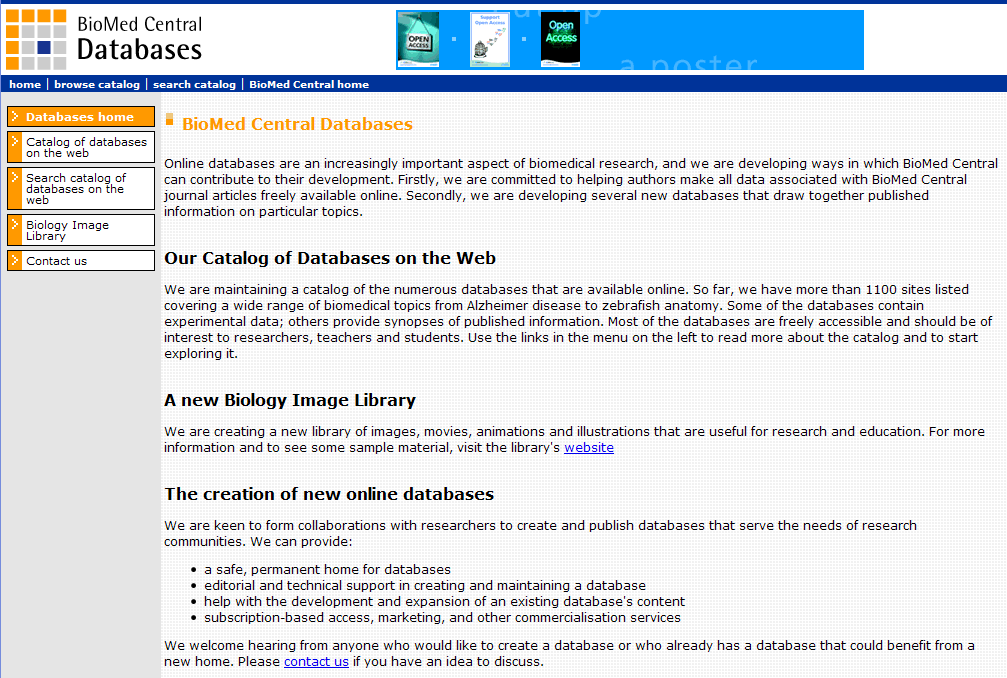 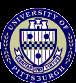 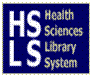 www.hsls.pitt.edu/guides/genetics
Genetic Association Database
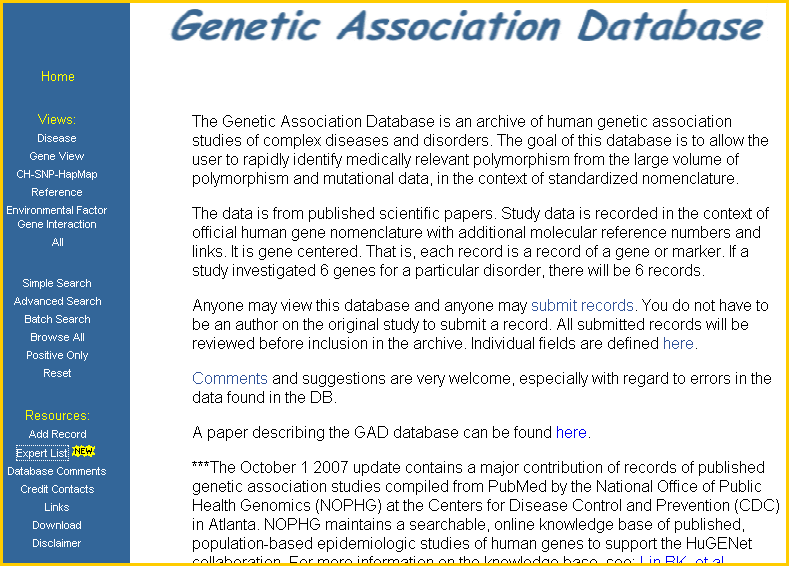 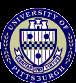 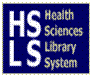 www.hsls.pitt.edu/guides/genetics
Database of Genomic Variants
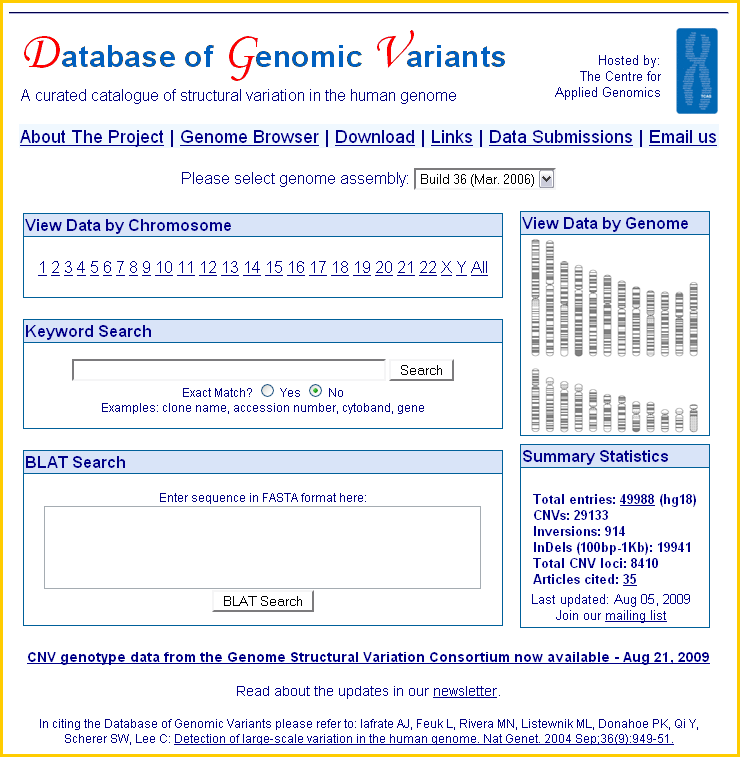 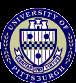 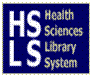 www.hsls.pitt.edu/guides/genetics
dbGAP
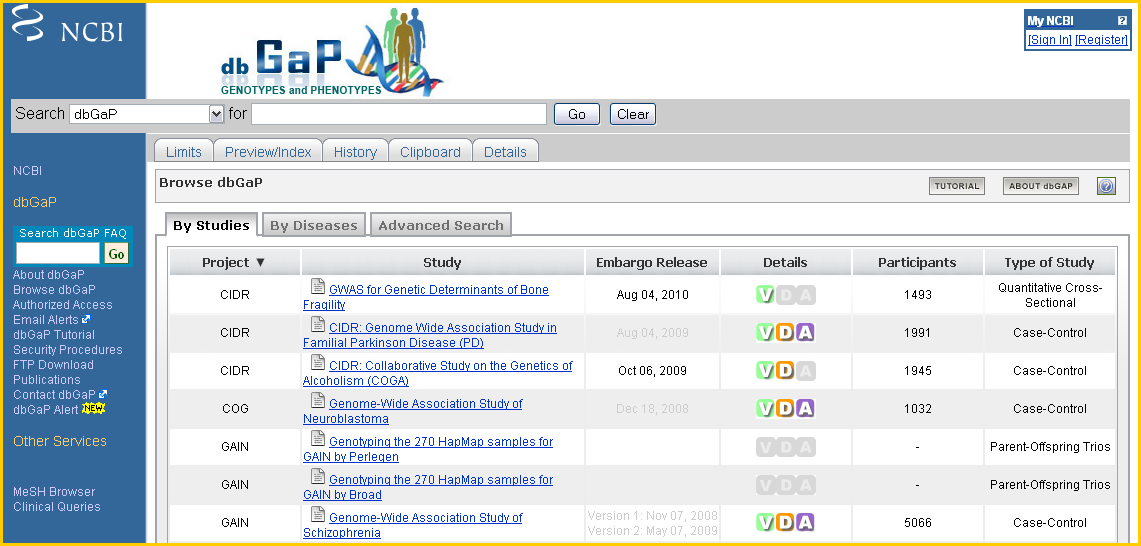 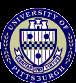 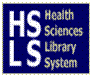 www.hsls.pitt.edu/guides/genetics
Gene Gateway
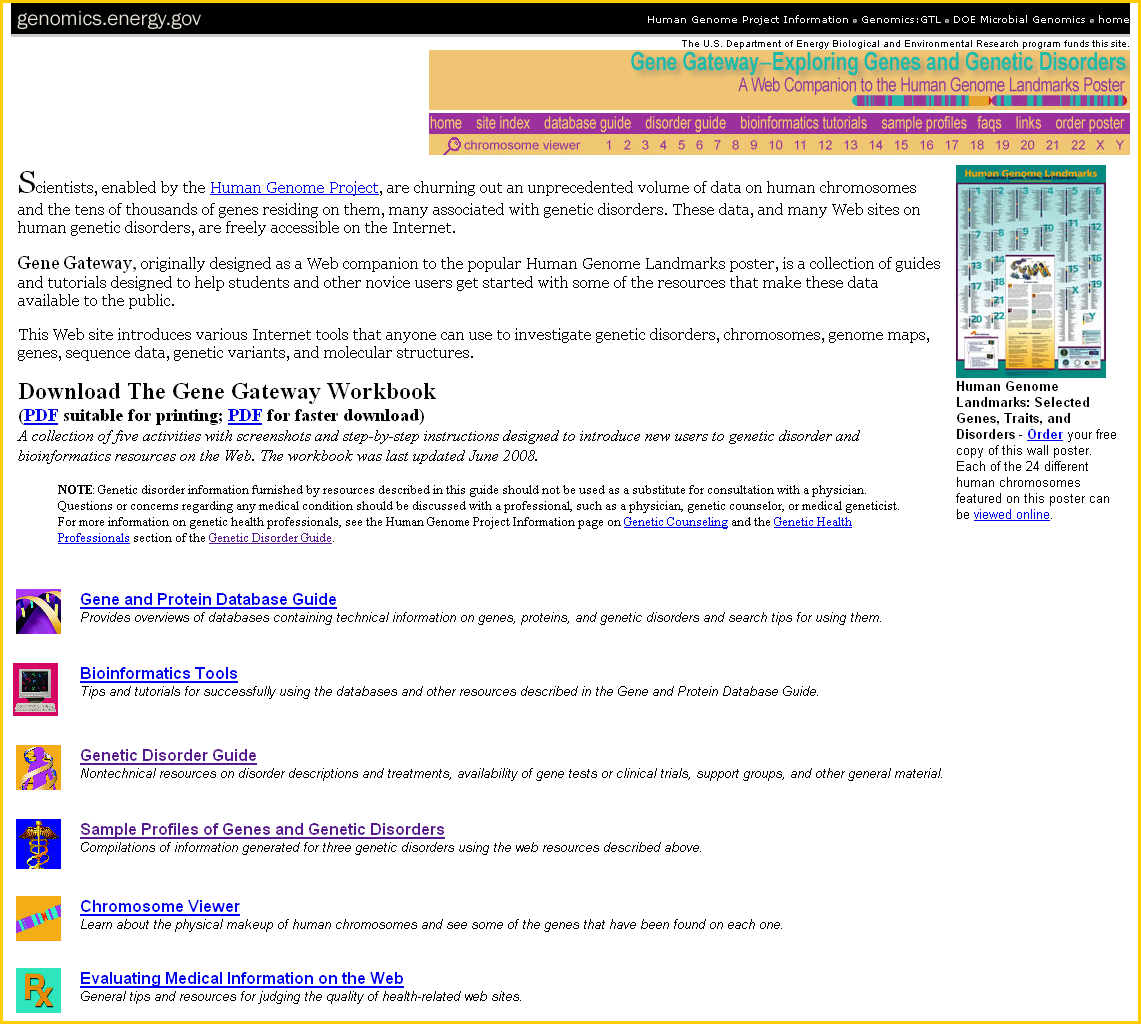 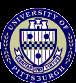 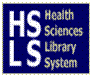 www.hsls.pitt.edu/guides/genetics
Your Gene Your Health
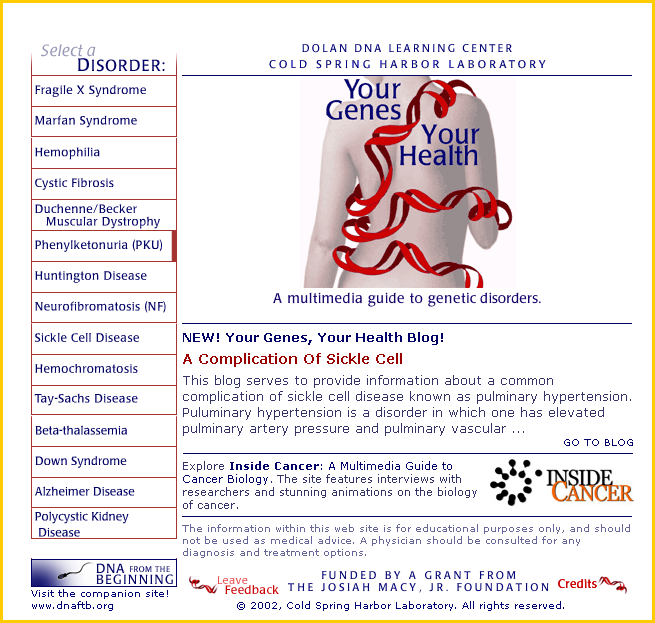 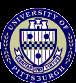 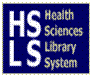 www.hsls.pitt.edu/guides/genetics
Pharmacogenetics Resources:
PharmGED 
Pharmacogenetic effect database
PharmGKB
Pharmacogenetics & pharmacogenomics knowledge base
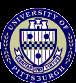 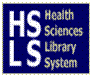 www.hsls.pitt.edu/guides/genetics
PharmGED
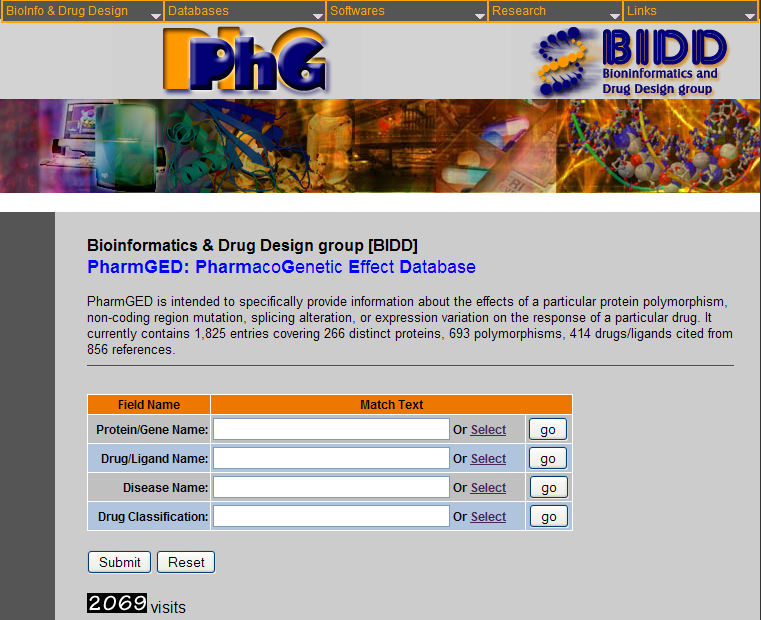 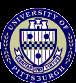 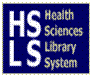 www.hsls.pitt.edu/guides/genetics
PharmGKB
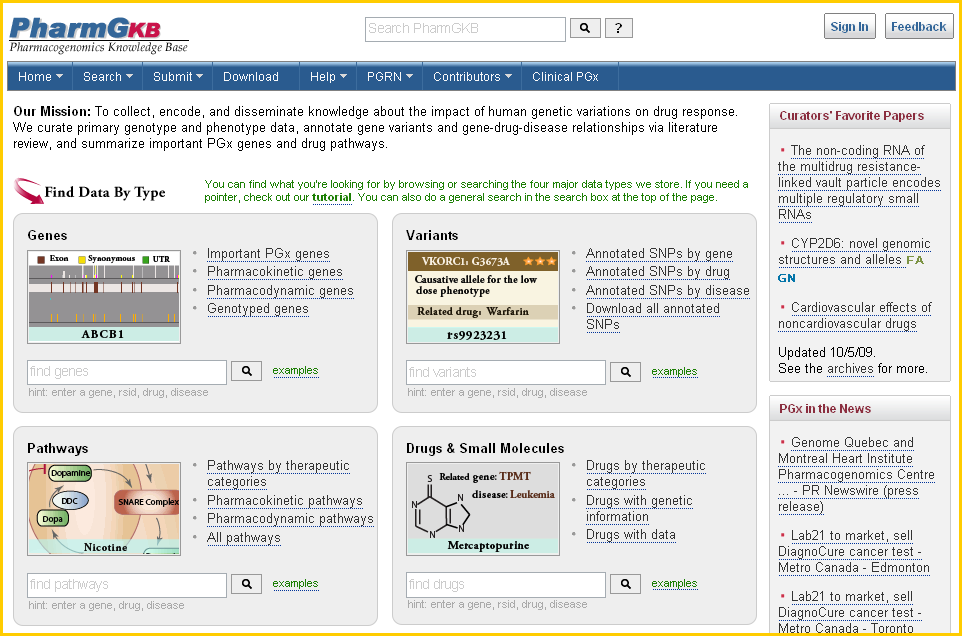 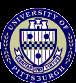 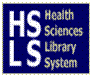 www.hsls.pitt.edu/guides/genetics
Genetics Education Groups:
NCHPEG 
National Coalition for Health Professional Education in Genetics
Genetic Alliance
Genetics community advocacy organization
National Human Genome Research Institute
Information about genetics and genomes, rare diseases, patient care and more
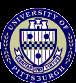 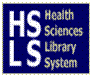 www.hsls.pitt.edu/guides/genetics
NCHPEG
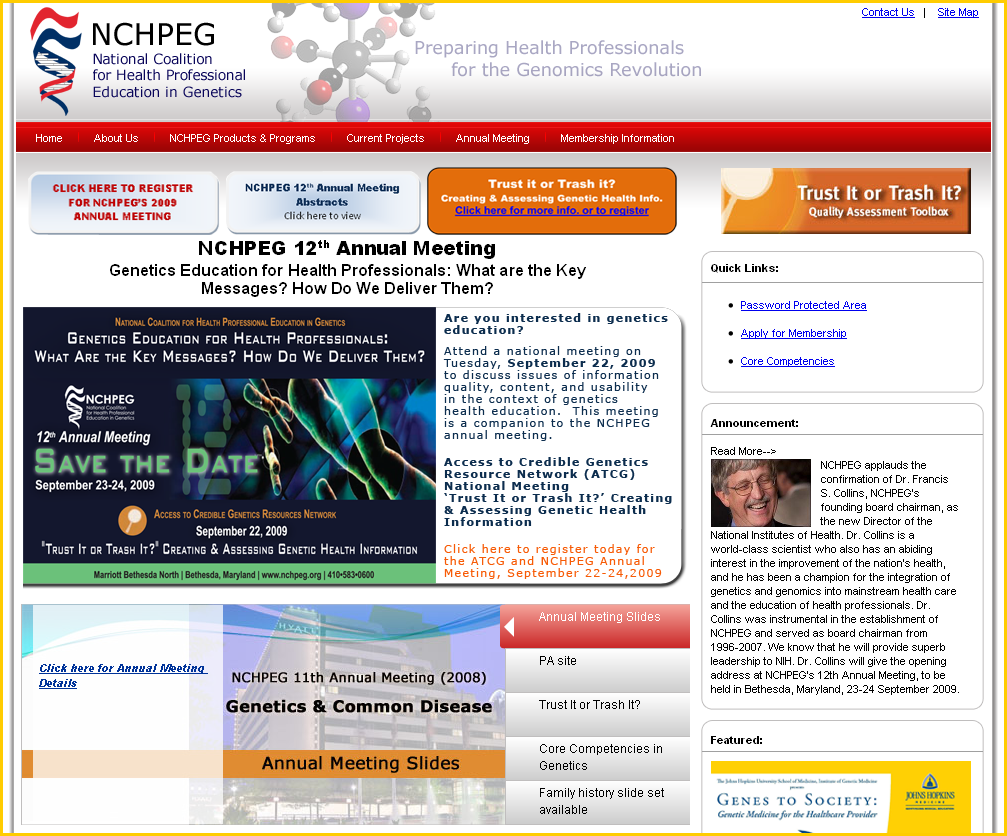 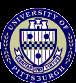 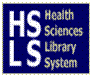 www.hsls.pitt.edu/guides/genetics
Genetic Alliance
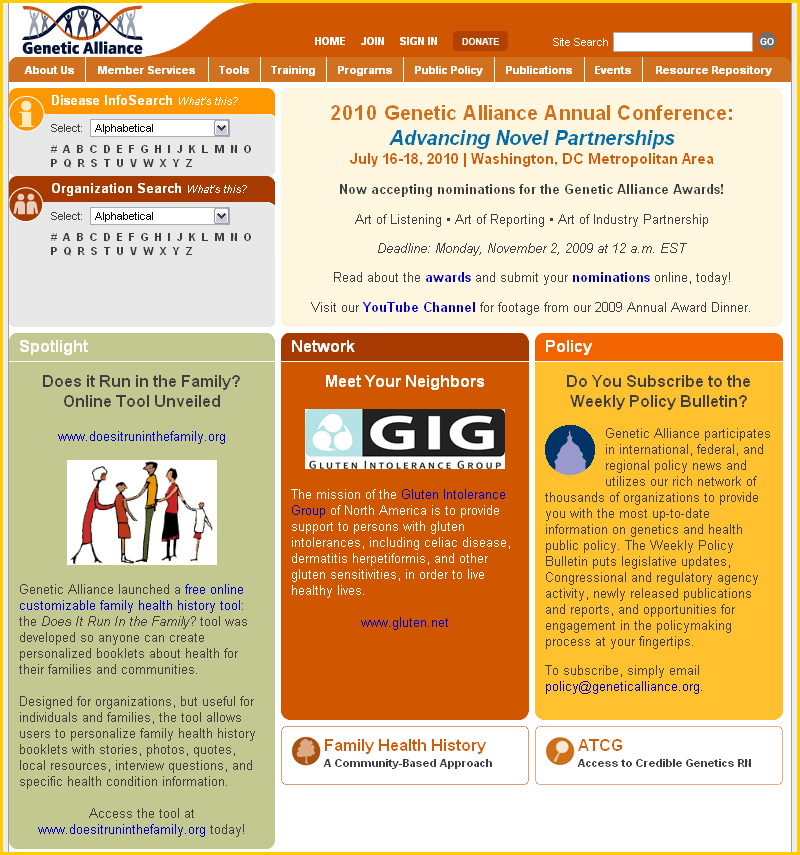 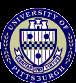 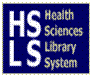 www.hsls.pitt.edu/guides/genetics
National Human Genome Research Institute
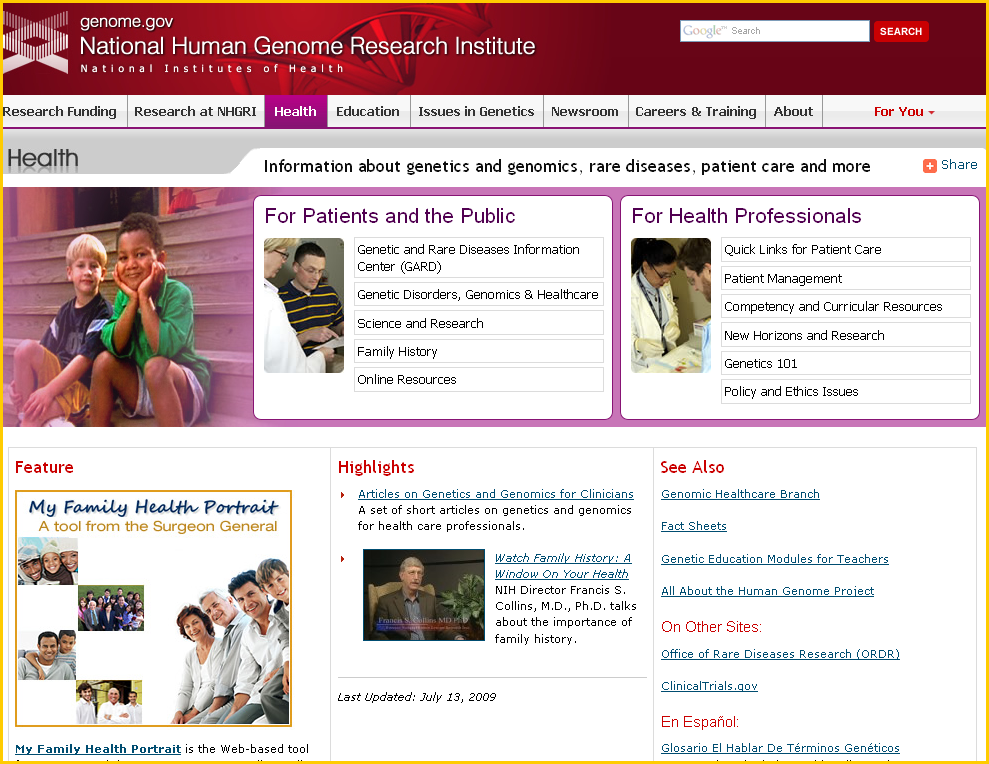 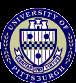 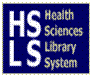 www.hsls.pitt.edu/guides/genetics
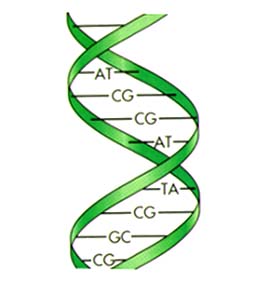 Thank you!Any questions?
Carrie Iwema		Ansuman Chattopadhyay
iwema@pitt.edu	ansuman@pitt.edu 
412-383-6887		412-648-1297

http://www.hsls.pitt.edu/guides/genetics
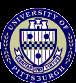 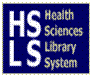